5
4
1
2
3
课堂小结
学习目标
课时导入
感悟新知
随堂检测
第4章  相似三角形
4.2  由平行线截得的比例线段
⒈利用换线段、换中间比及分析法探求解题思路方法
⒉培养和提高分解基本图形的能力，并利用特殊形式研究问题的方法。
重点：平行线分线段成比例定理、推论及应用。
难点：分解基本图形，利用换线段、换中间比及分析法寻找解题思路。
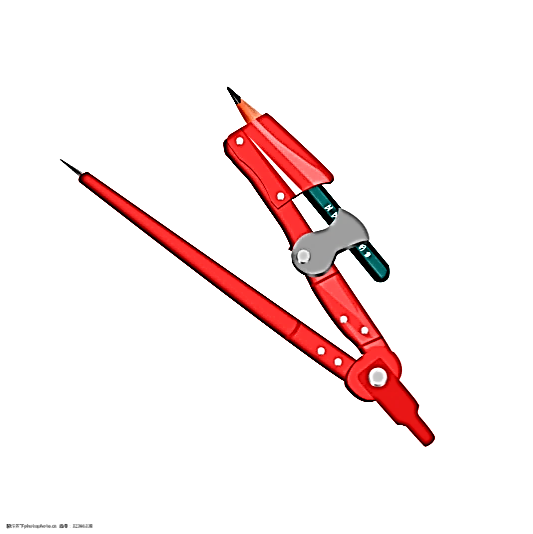 你能用直尺和圆规把一条线段三等分吗？
在白纸分别画三条平行线L1、L2、L3，然后再画两条截线L4、L5
画好后，讨论一下，截取线段之间存在什么样的关系
L1
A
L5
D
L4
E
B
L2
L3
F
C
1
平行线分线段成比例
知识点
1.观察有横格线的练习簿页，这些横格线有什么特征？在图中任意画几条直线，使之与横格线相交. 这些横格线在每一条所画的直线上截得的线段有什么规律？
横格线互相平行，且间隔距离相等；
这些横格线在每条所画的直线上截得的线段相等.
A
A′
B
B′
C
C′
D
D′
E
E′
A
A′
B
B′
C
C′
D
D′
E
E′
A
A′
B
B′
C
C′
D
D′
E
E′
要点提醒
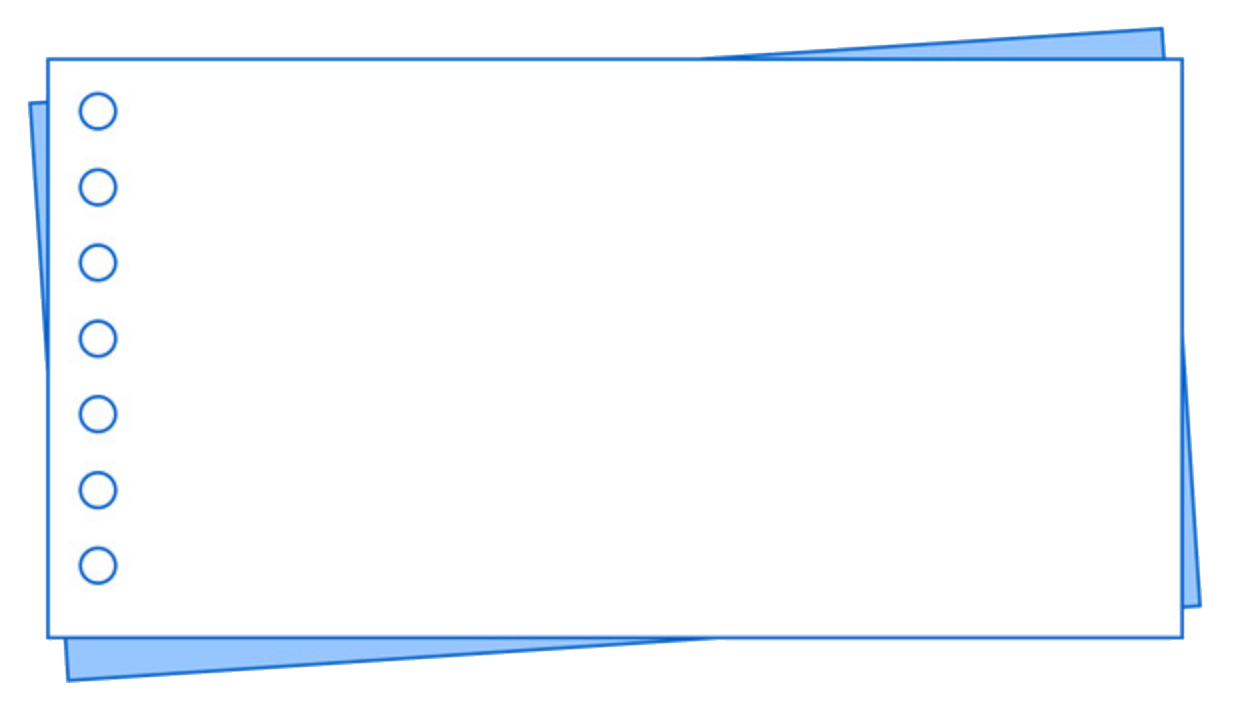 L4
A
L5
D
∵L1//L2//L3
几何语言
B
E
AB
DE
L1
=
∴
BC
EF
F
C
L2
L3
(平行线分线段成比例定理)
两条直线被一组平行线(不少于3条)所截，所得的对应线段成比例.
如图，l1//l2//l3，直线AC分别交l1，l2，l3于点A，B，C；直线DF分别交l1，l2，l3于点D，E，F. 
已知DE=3，EF=6，AB=4，求AC的长.
例1
D
A
B
E
3
4
F
C
6
3
D
4
A
B
E
6
F
C
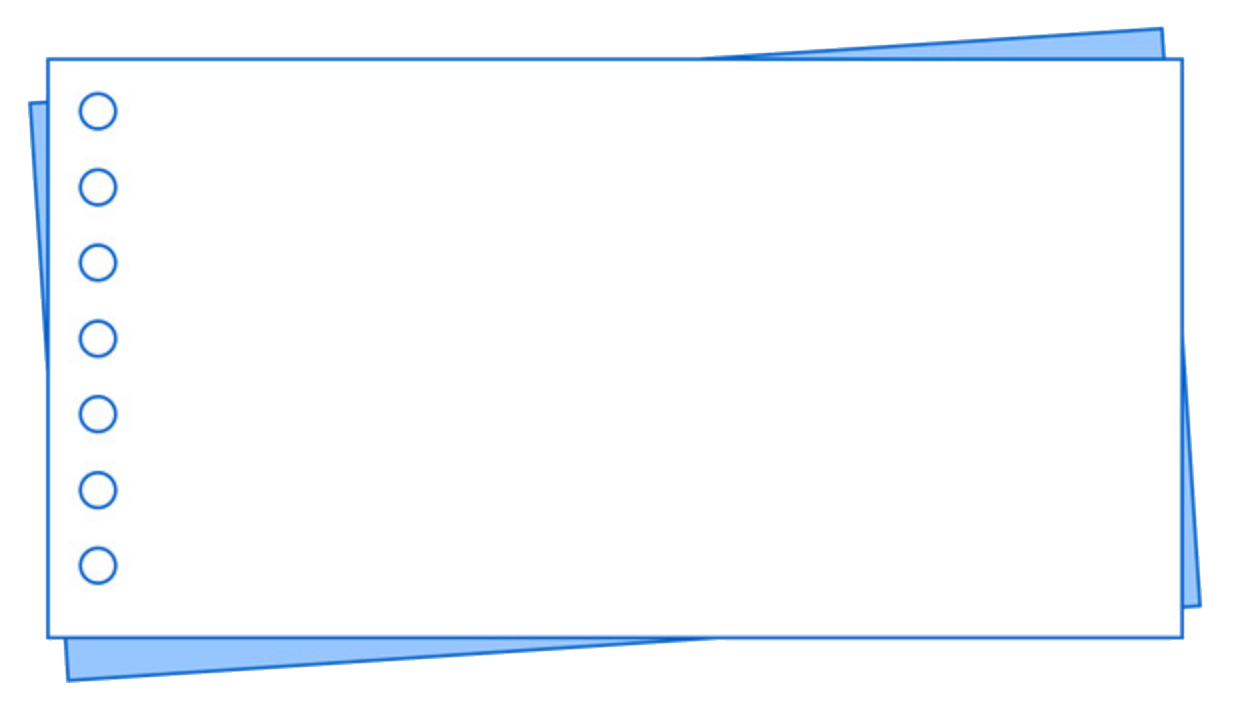 A′
A
A
A（A′）
A′
平移AC或A′C′
平移AC或A′C′
常见变形图形：
B′
B
B
B′
B（B′）
C′
C′
C
C
C′
C
“A”型
“X”型
2
等分线段
知识点
作图：请用直尺和圆规将线段分成比例为3∶2的两段．
要求：不写作法，但需保留作图痕迹．
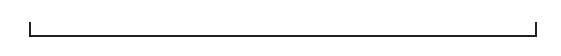 【分析】
设线段两端点为A，B，过点A作射线AC，在射线AC上截取线段AD，DE，使得AD∶DE＝3∶2，连结EB，过D作DF∥EB，交AB于点F，由平行线分线段成比例可知AF∶FB＝3∶2.
解：如图，AF∶FB＝3∶2.
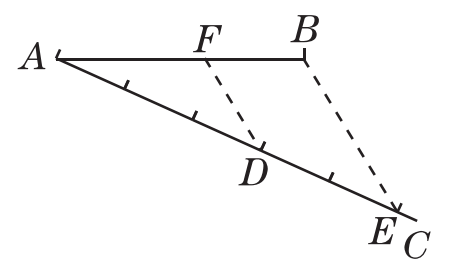 利用上述平行线分线段成比例的性质，可以将已知线段任意等分.
已知线段AB. 把线段AB五等分.
例2
A
B
A1
A2
解：作法：如图.
1.以A为端点作一条射线，并在射线上
依次截取线段AA1=A1A2=A2A3=A3A4=A4A5.
2.连结A5B，并过点A1，A2，A3，A4分别作A5B的平行
线，依次交AB于点B1，B2，B3，B4.
点B1，B2，B3，B4就是所求作的把线段AB五等分的点.
B1
B2
B3
B4
B
A3
A
A4
A5
A1
A2
A3
A4
l
B1
B2
B3
B4
B
A5
A
思考：把线段AB分成AC，CB两条线段，并使AC:CB=2:3，可怎么作？
C
B
A2
A
作法：如图.
1.以A为端点作一条射线，并在射线上
依次截取5条相等的线段，并在图中标注出A2 ，A5.
2.连结A5B，并过点A2作A5B的平行线，交AB于点C.
∴AC:CB=2:3，
∴点C就是所求作的把线段AB分成2:3的两条线段的分点.
A5
1．
A
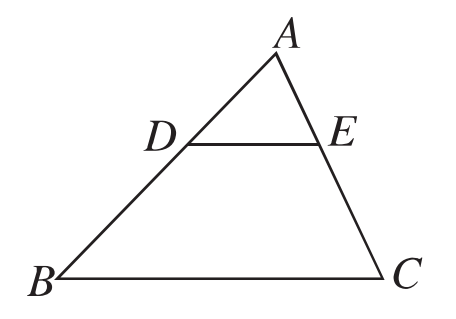 2．
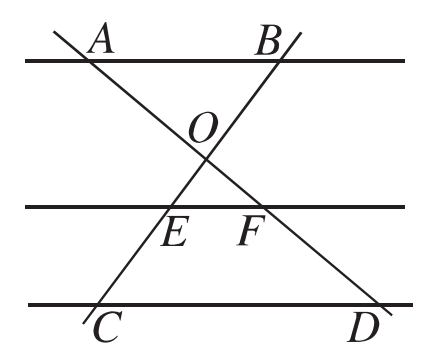 3．
10
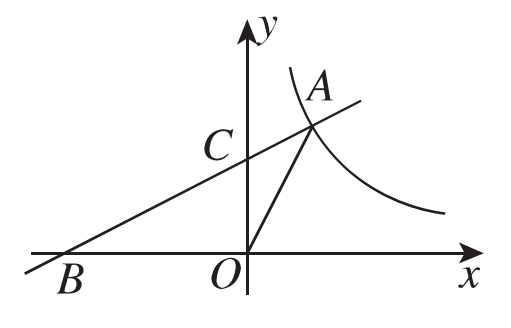 由平行线截得的比例线段
基本事实
基本事实的相应解释
基本事实的常见变形图形
基本事实的应用
由平行线截得的比例线段